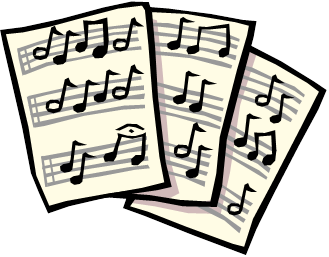 Lasst uns eine Kirche bauen
Text & Musik: Kurt Mikula
Gebärden: Fettdruck
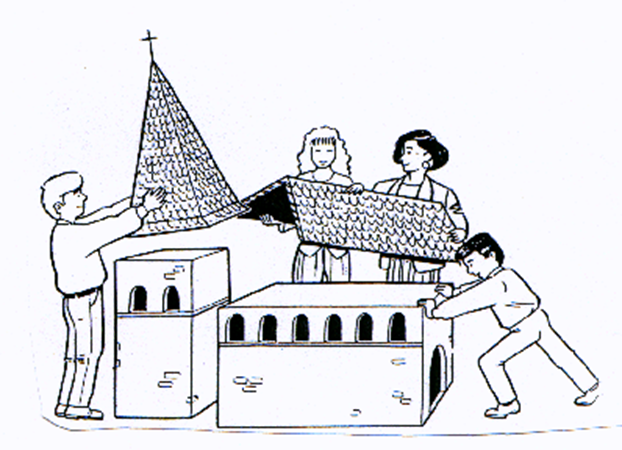 1
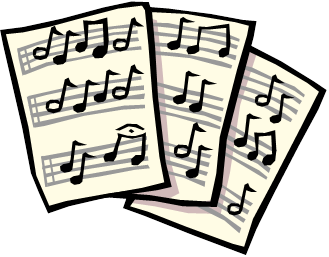 Lasst uns eine Kirche bauen
1.
Lasst uns eine Kirche baun – lala, lalalala
wo die Menschen sich vertraun - lala, lala
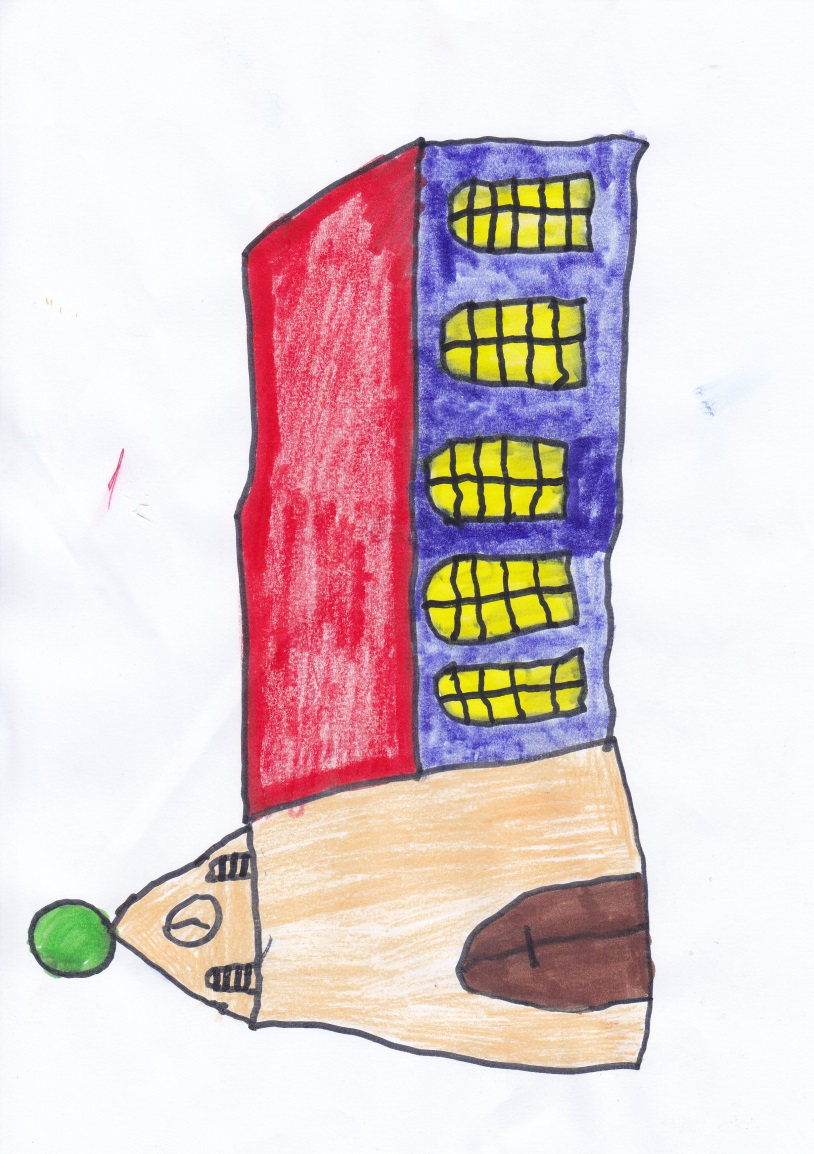 2
Sie (Kirche) soll hell und freundlich sein - lala, lalalala
dann geht jeder gern hinein - lala, lala
R: la lala, la lala, lalala, la lala     
la lala, la lala, lalala, la
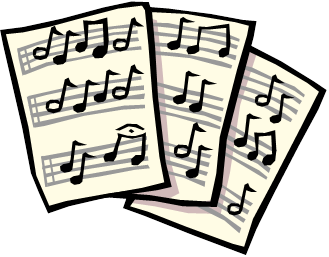 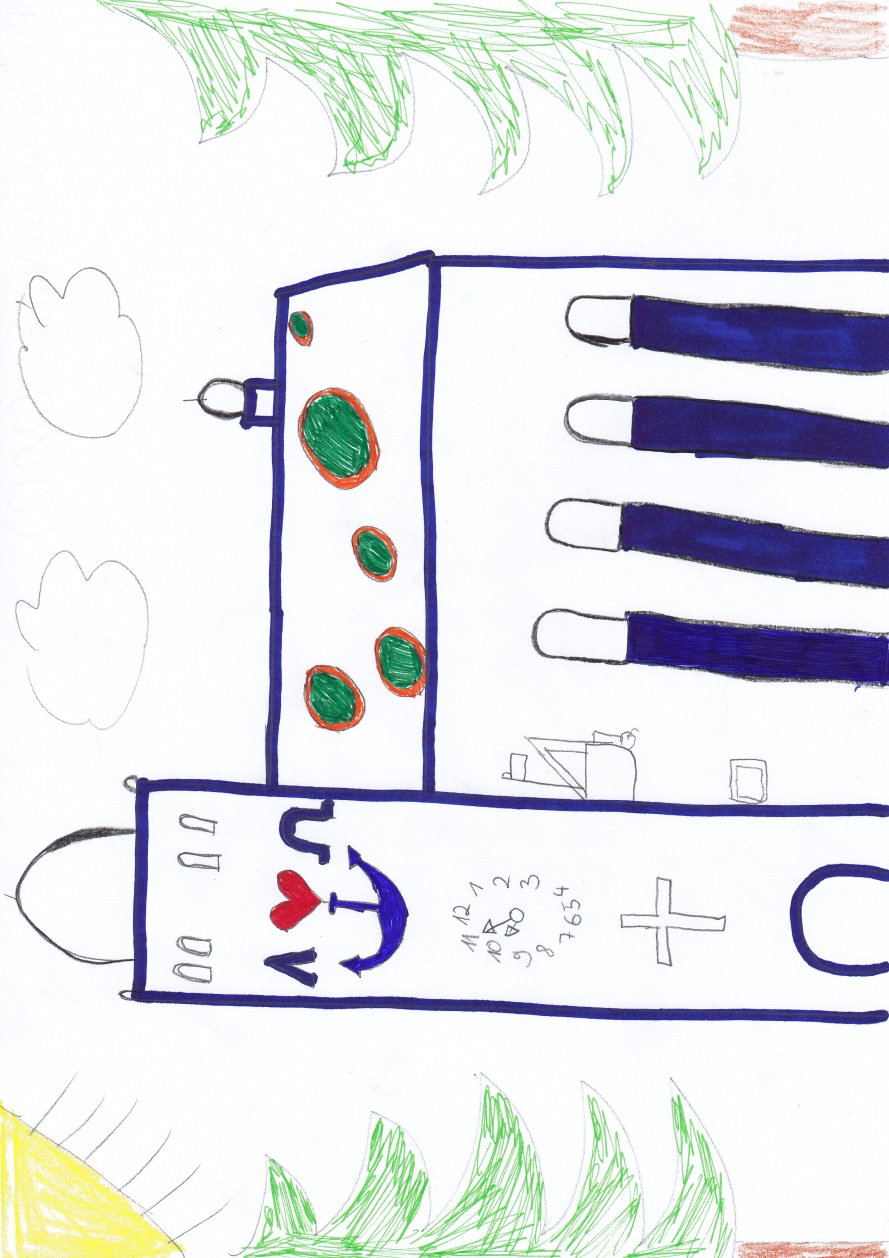 3
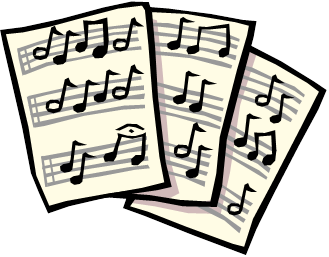 2. Ich bin gern ein Ziegelstein - lala, lalalala
bau mich in die Kirche ein - lala, lala
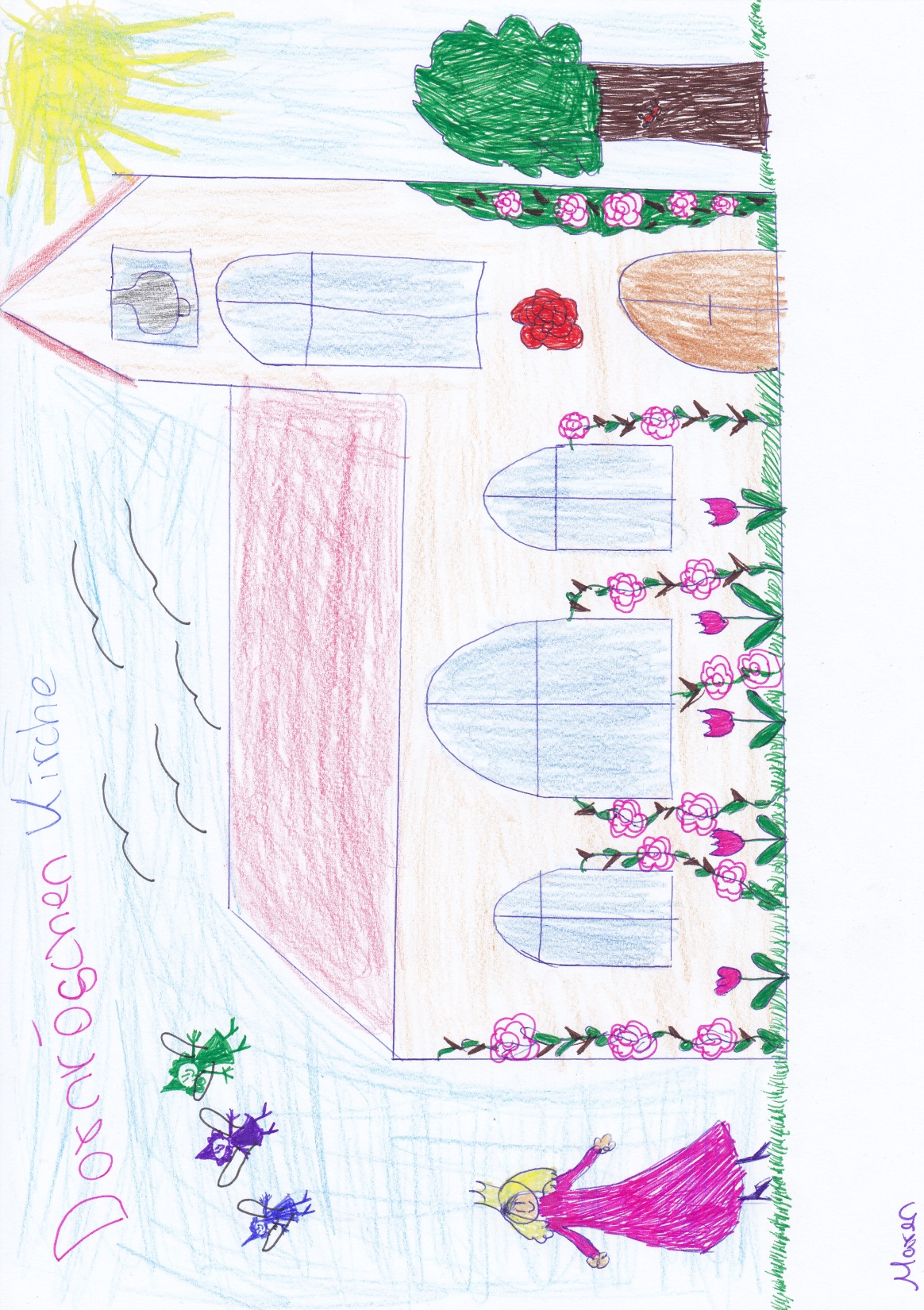 4
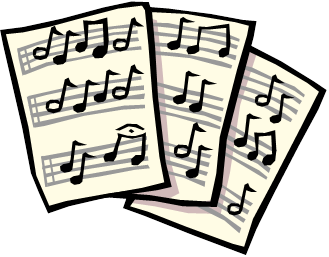 Eine Kirche wo man spürt (Gefühl)-  lala, lalalala
dass man ernst genommen wird (ich wichtig)- lala, lala
R: la lala, la lala, lalala, la lala     
la lala, la lala, lalala, la
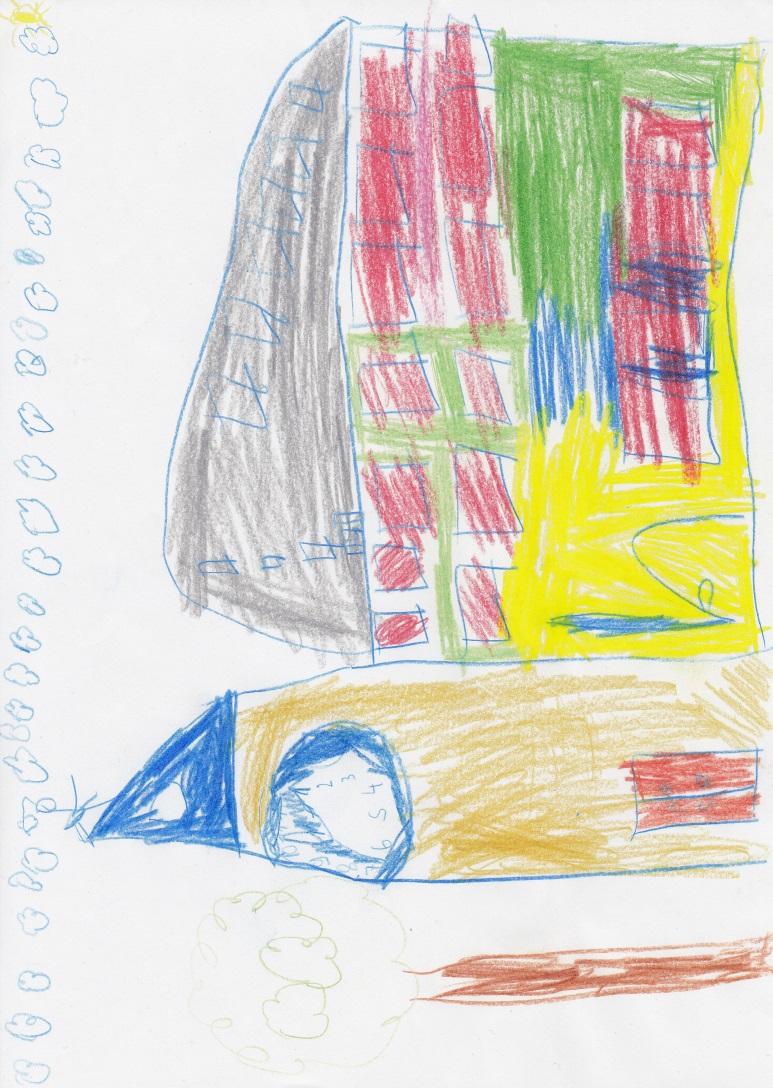 5
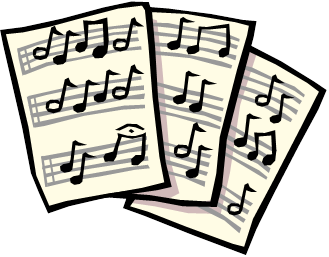 3. Keiner (alle) wird mehr übersehn - lala, lalalala
wenn wir zueinander stehn - lala, lala
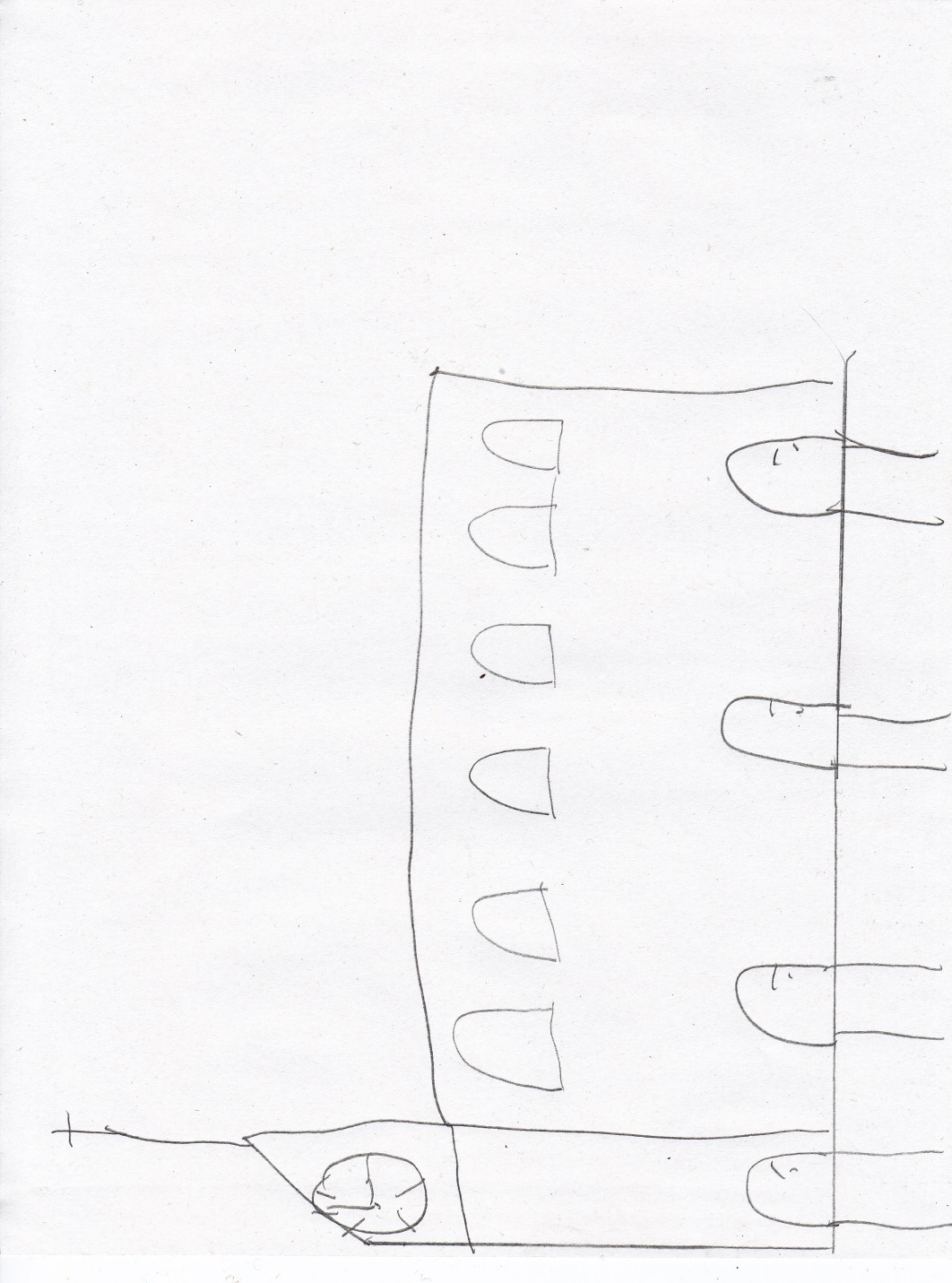 6
Kirche ist nicht nur ein Traum - lala, lalalala
Sinnerfüllter (und) Lebensraum - lala, lala
R: la lala, la lala, lalala, la lala     
la lala, la lala, lalala, la
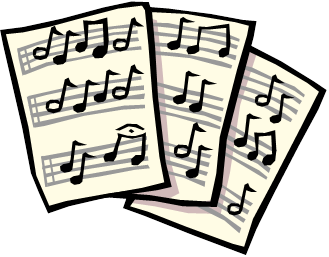 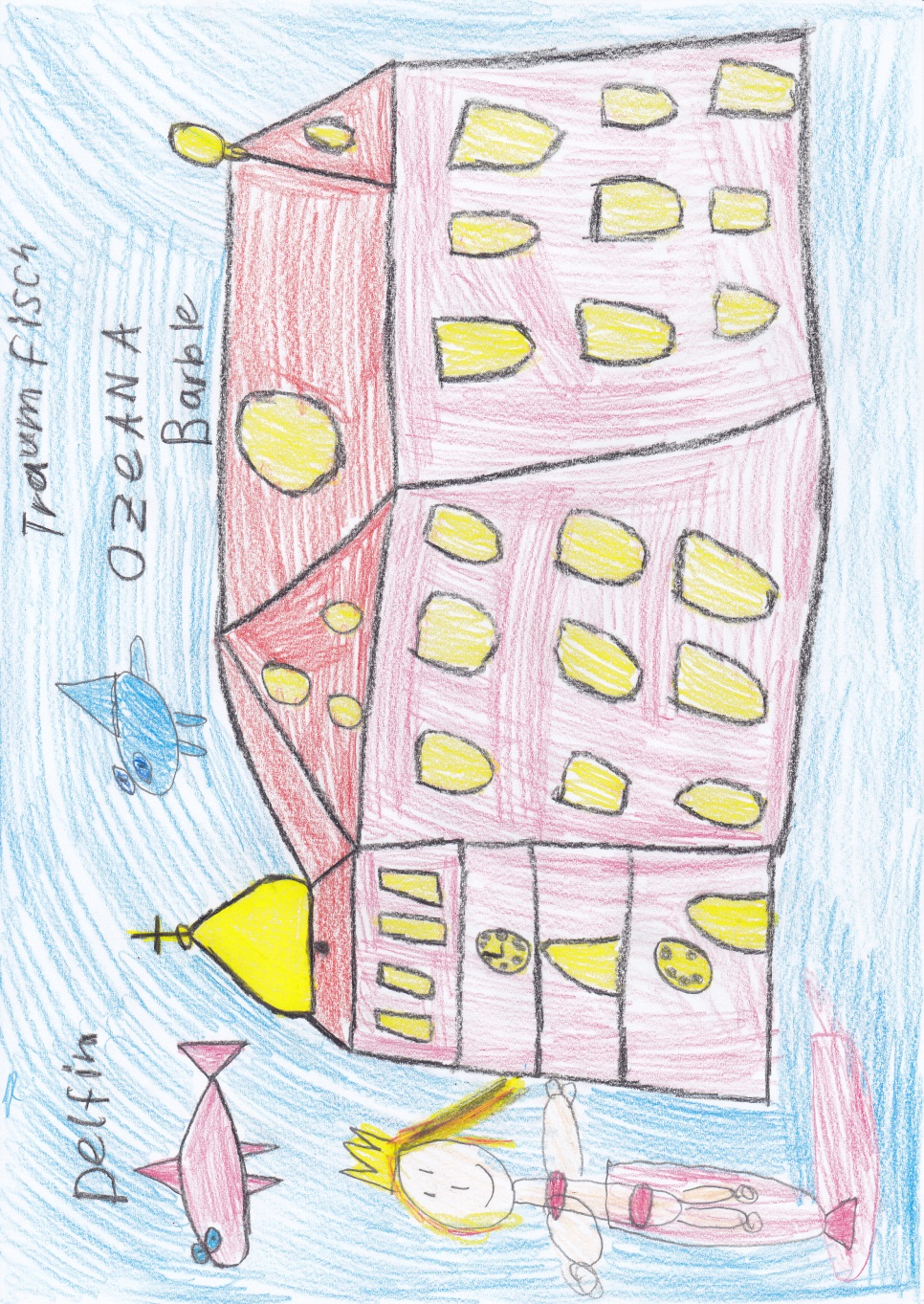 7
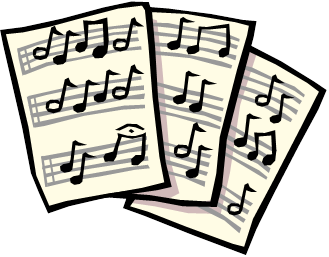 4. Gottes Geist soll in ihr wehn - lala, lalalala
Kinder sich im Tanze drehn  - lala, lala
(Einmal um sich selbst drehen)
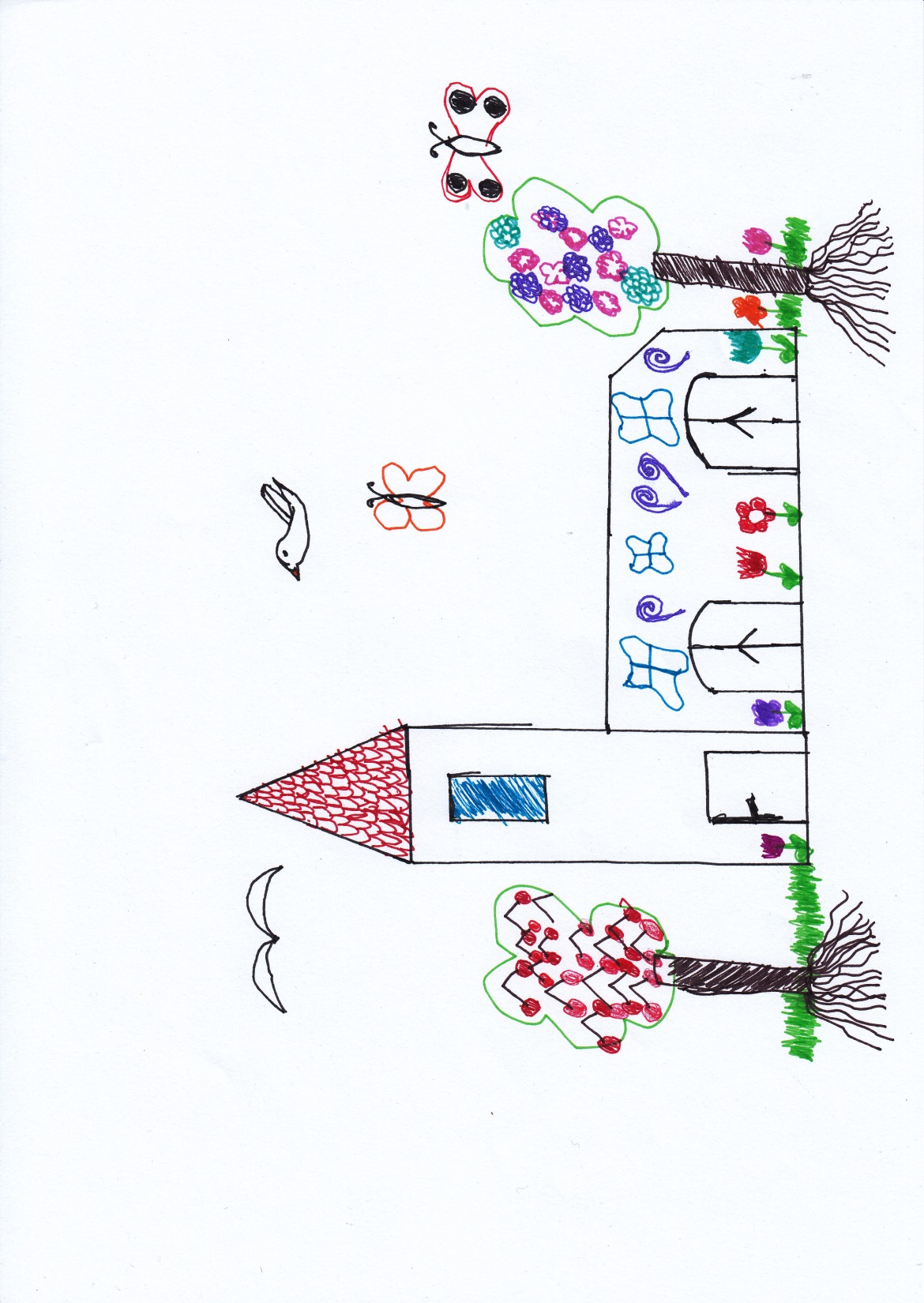 8
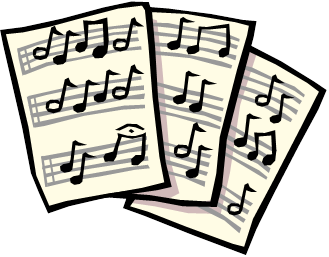 Jeder singt, so laut es geht - lala, lalalala
bis die ganze Kirche (mit Gebärde Kirche hin und her wackeln) bebt - lala, lala
R: la lala, la lala, lalala, la lala     
la lala, la lala, lalala, la
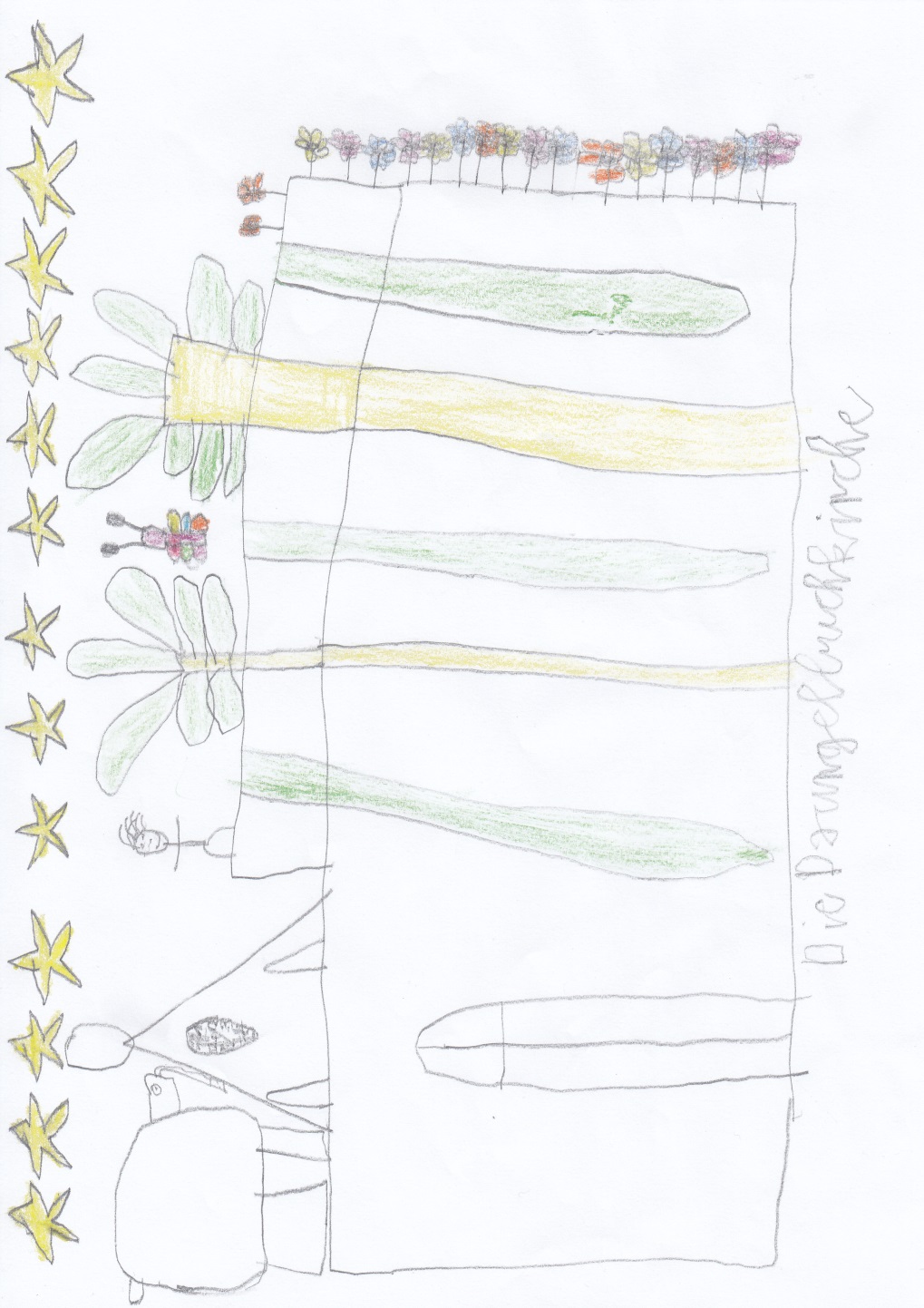 9